Günlük Hareket ve Gökyüzü
Gökküresi
http://www.sonic.net/~rknop/php/astronomy/astromovies/celsphere.php
Gökküresi: Dünyamız dışındaki bütün gökcisimlerinin üzerinde yer aldığını, üzerinde hareket ettiklerini varsaydığımız, merkezinde Yer’in bulunduğu sonsuz büyük yarıçaplı sanal küredir.
Gökyüzüne baktığımızda neler görüyoruz?
Gündüz
Güneş, mavi gökyüzü, bulutlar
Ay ve belki de Venüs
Gece
Gri gökyüzü, kızıl bulutlar, yıldızlar, yapay uydular
Gezegenler, Ay, Akanyıldızlar
Fazla sıklıkla olmasa da kuyrukluyıldızlar
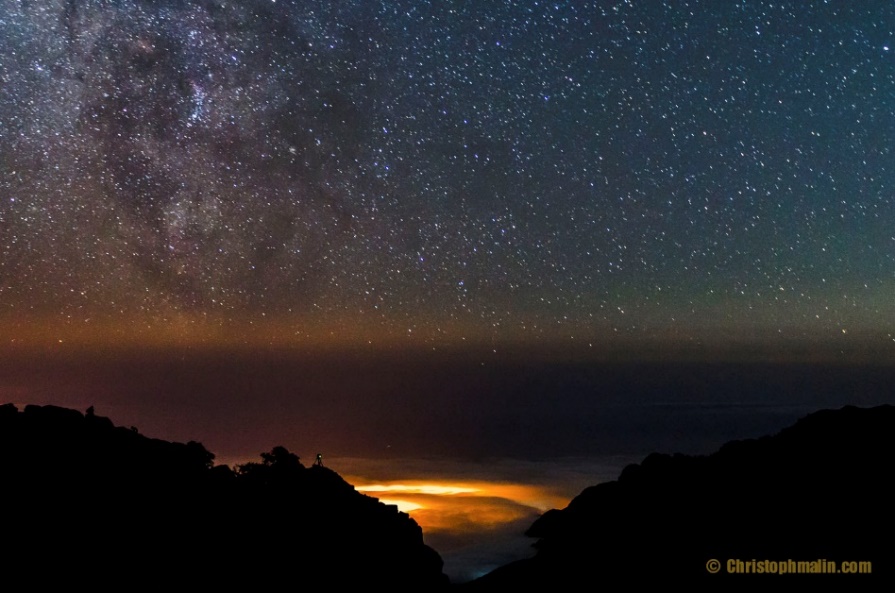 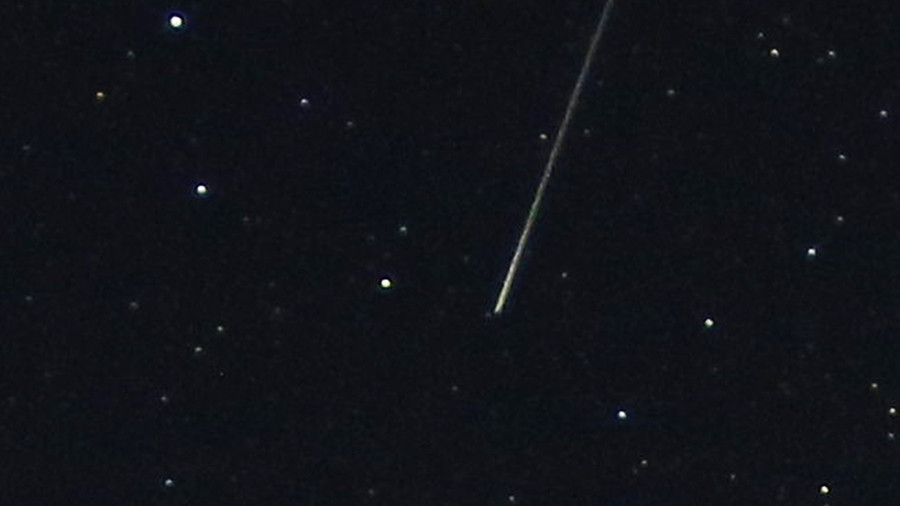 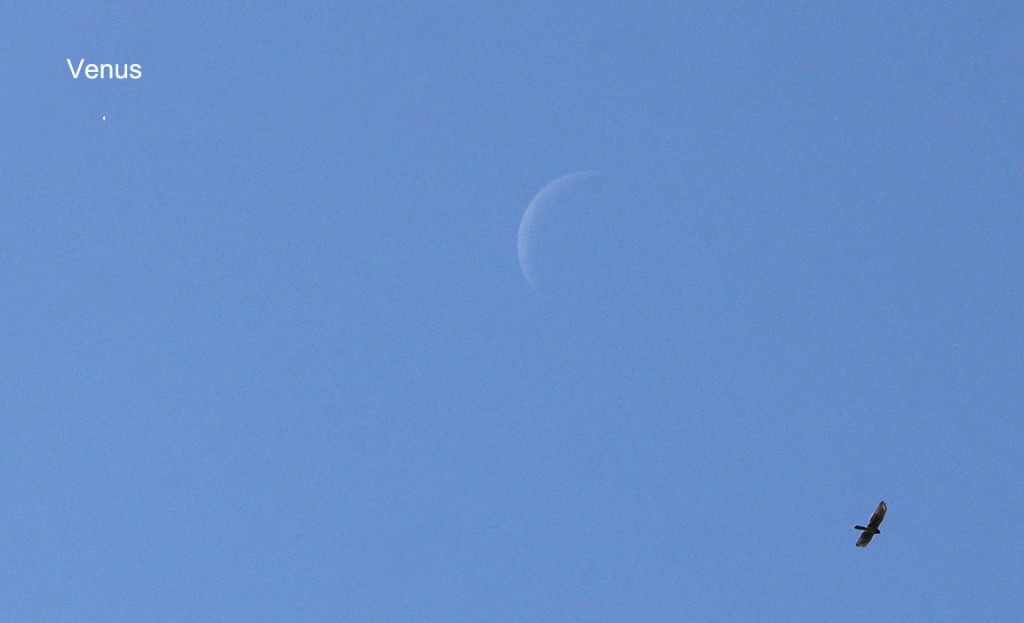 https://www.rt.com/
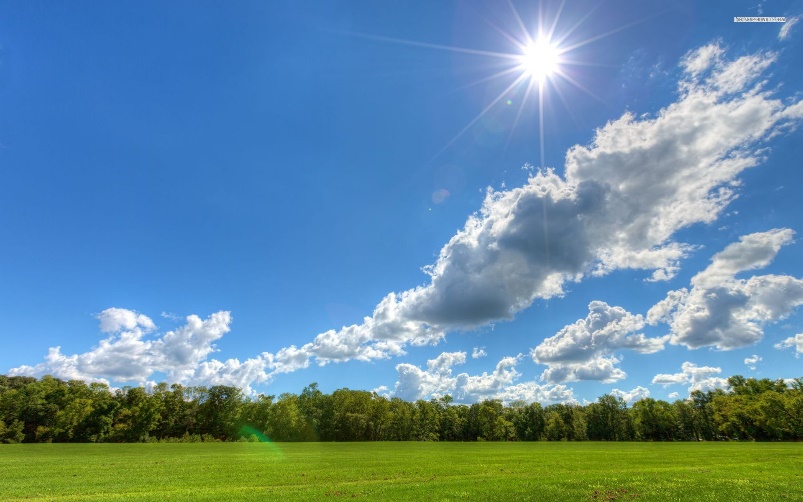 https://astrobob.areavoices.com
http://wallpapertvs.com/
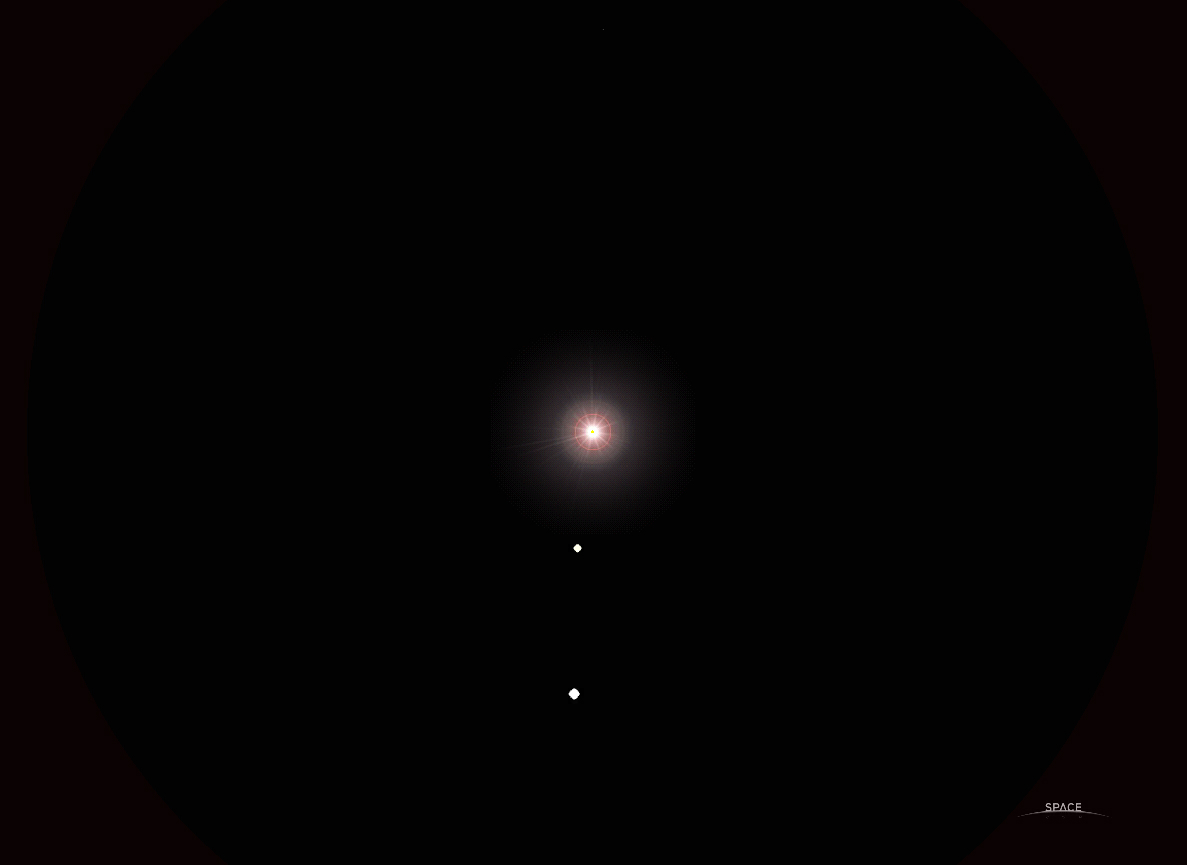 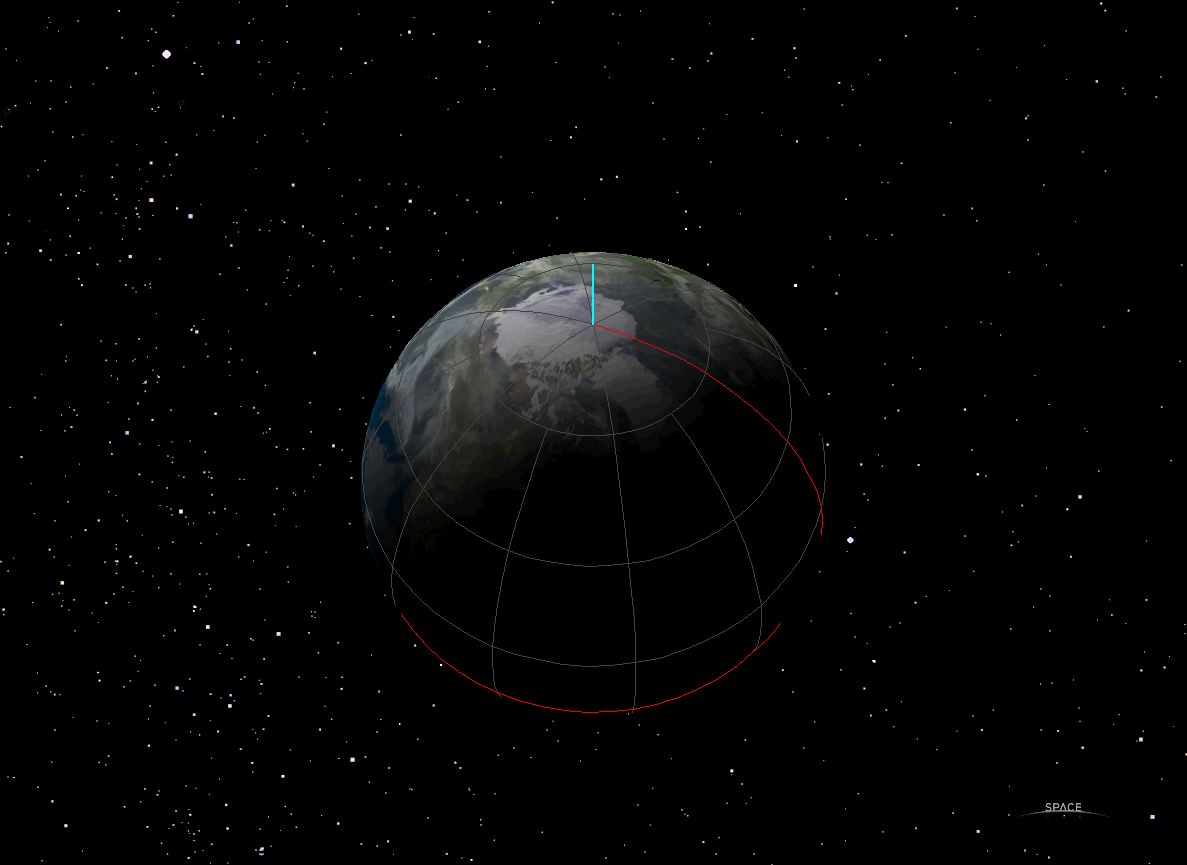 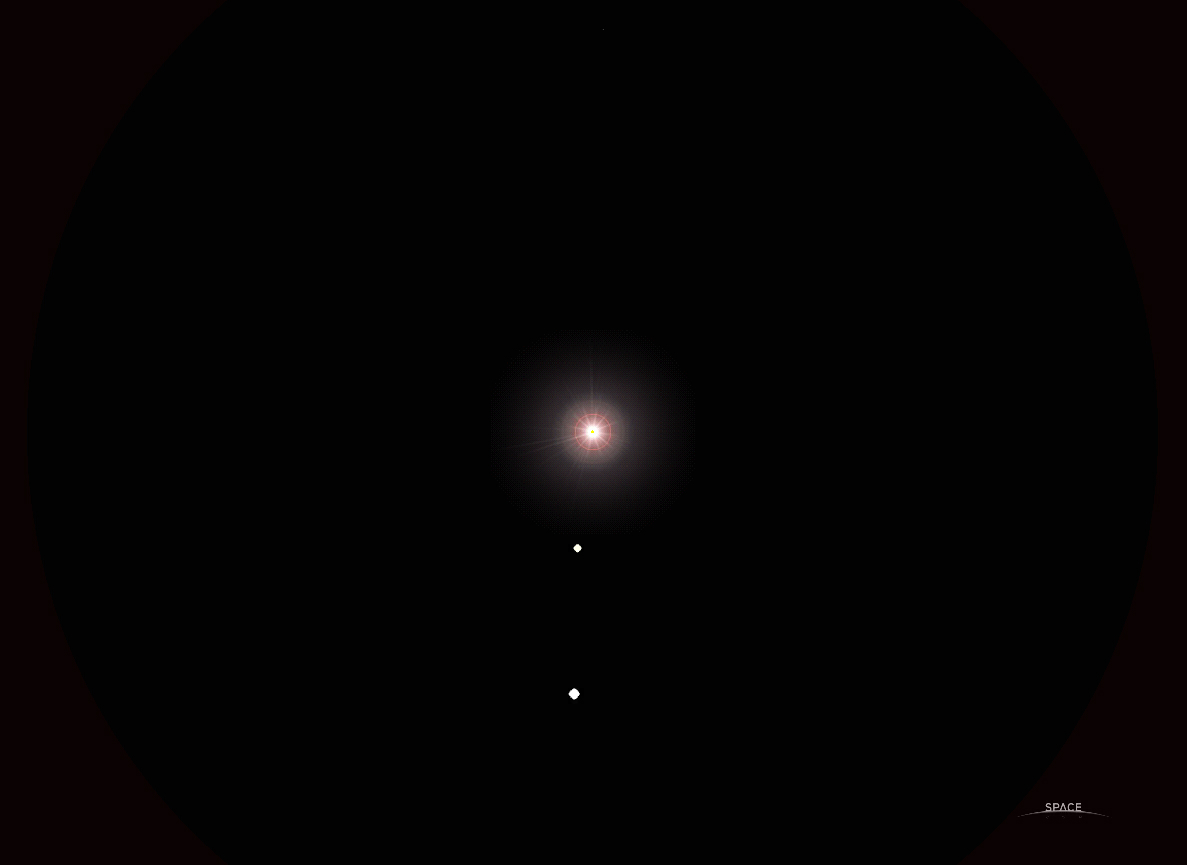 Günlük Hareket: Dünya’nın kendi ekseni etrafında dönmesi
Öğle Vakti
Sabah
Dünya batı’dan doğu’ya doğru hareket etmektedir.
Akşam
Gece Yarısı
Dünya, kendi ekseni etrafında bir tam dönmesini yaklaşık olarak 23 sa 56 dk da tamamlar
COĞRAFİ KOORDİNAT SİSTEMİ
YER KÜRE
Kuzey
Batı
Doğu
Güney
COĞRAFİ KOORDİNAT SİSTEMİ
Kuzey
Biz buradayız
Batı
Doğu
Güney
COĞRAFİ KOORDİNAT SİSTEMİ
Kuzey
Batı
Doğu
Güney
COĞRAFİ KOORDİNAT SİSTEMİ
Kuzey
Yer’in Dönme Yönü
Batı
Doğu
Güney
COĞRAFİ KOORDİNAT SİSTEMİ
Kuzey
Batı
Doğu
Güney
COĞRAFİ KOORDİNAT SİSTEMİ
Kuzey
Batı
Doğu
Ekvator
Güney
COĞRAFİ KOORDİNAT SİSTEMİ
Kuzey
Greenwich Meridyeni
Batı
Doğu
Ekvator
Güney
COĞRAFİ KOORDİNAT SİSTEMİ
Kuzey
Greenwich Meridyeni
Batı
Doğu
Ekvator
Güney
COĞRAFİ KOORDİNAT SİSTEMİ
Kuzey
Greenwich Meridyeni
Batı
Doğu
Ekvator
Güney
COĞRAFİ KOORDİNAT SİSTEMİ
Kuzey
Batı
Doğu
boylam
Ekvator
Güney
COĞRAFİ KOORDİNAT SİSTEMİ
Kuzey
Batı
Doğu
enlem
boylam
Ekvator
Güney
COĞRAFİ KOORDİNAT SİSTEMİ
Kuzey
Ankara
40o kuzey enlemi
33o doğu boylamı
COĞRAFİ KOORDİNAT SİSTEMİ
Kuzey
Ankara
Ekvator
COĞRAFİ KOORDİNAT SİSTEMİ
Kuzey
Ankara
COĞRAFİ KOORDİNAT SİSTEMİ
Kuzey
Ankara
COĞRAFİ KOORDİNAT SİSTEMİ
Kuzey
Ankara
COĞRAFİ KOORDİNAT SİSTEMİ
Kuzey
Ankara
UFUK KOORDİNAT SİSTEMİ
Zenit
Kuzey
Ufuk
 (enlem)
Ekvator
Nadir
UFUK KOORDİNAT SİSTEMİ
Kuzey Doğrultusu
Kuzey kutup yıldızı doğrultusu
Zenit
Kuzey
Ufuk
 (enlem)
Ekvator
Güney doğrultusu
Nadir
UFUK KOORDİNAT SİSTEMİ
zenit
Kuzey kutup yıldızı doğrultusu
kuzey
güney
UFUK KOORDİNAT SİSTEMİ
UFUK KOORDİNAT SİSTEMİ
Zenit
Meridyen
Ufuk
Güney
UFUK KOORDİNAT SİSTEMİ
Zenit
Meridyen
Yükseklik
Azimut
Ufuk
Güney
UFUK KOORDİNAT SİSTEMİ
Zenit
Meridyen
Yükseklik
Azimut
Güney
UFUK KOORDİNAT SİSTEMİ
Zenit
Meridyen
Yükseklik
Azimut
Güney
UFUK KOORDİNAT SİSTEMİ
O zaman, Yer küre üzerinde herkes için ortak olan bir düzlem ve bir noktaya (başlangıç boylamına) gerek vardır.
Ufuk yüksekliği için temel düzlem ufuk, 
Azimut için temel nokta güney noktası (veya meridyen temel alınarak azimut yerine saat açısı kullanılır)
Bir gökcisminin ufuk yüksekliği ve azimut değerleri, gözlemcinin Dünya üzerindeki yerine (enlem ve boylam) bağlıdır. Ayrıca aynı gözlemci için bile bu değerler zamanla değişir.
EKVATOR KOORDİNAT SİSTEMİ
EKVATOR KOORDİNAT SİSTEMİ
EKVATOR KOORDİNAT SİSTEMİ
EKVATOR KOORDİNAT SİSTEMİ
Kuzey Gök Kutbu
EKVATOR KOORDİNAT SİSTEMİ
Kuzey Gök Kutbu
EKVATOR KOORDİNAT SİSTEMİ
Kuzey Gök Kutbu
Gök Ekvatoru
EKVATOR KOORDİNAT SİSTEMİ
Kuzey Gök Kutbu
Gök Ekvatoru
EKVATOR KOORDİNAT SİSTEMİ
Kuzey Gök Kutbu
Gök Ekvatoru
EKVATOR KOORDİNAT SİSTEMİ
Kuzey Gök Kutbu
Deklinasyon
Gök Ekvatoru
Sağ Açıklık
KoçNoktası
EKVATOR KOORDİNAT SİSTEMİ
KGK
Deklinasyon
Gök Ekvatoru
Sağ Açıklık
Ekvator Koordinat Sistemi
Ekvator koordinat sistemi 
Referans noktaları: kuzey gök kutbu, gök ekvatoru 
Açısal parametreler: dikaçıklık, sağaçıklık 
Başlangıç noktası: ilkbahar ılımı 
	Yıldız Hareketi: “Yıldızlar gökküresine sabitlenmişlerdir, doğudan batıya doğru olan bir tam dönüşlerini 1 yıldız gününde tamamlarlar."
https://astro.unl.edu